”Kerralla kuntoon” –toimintamallin info ja ryhmätyöskentely 3.9.2021
Marjo Hakanen Harjun terveydestä esitteli Teamsin kautta toimintamallia Salpakankaan sth:n henkilöstölle
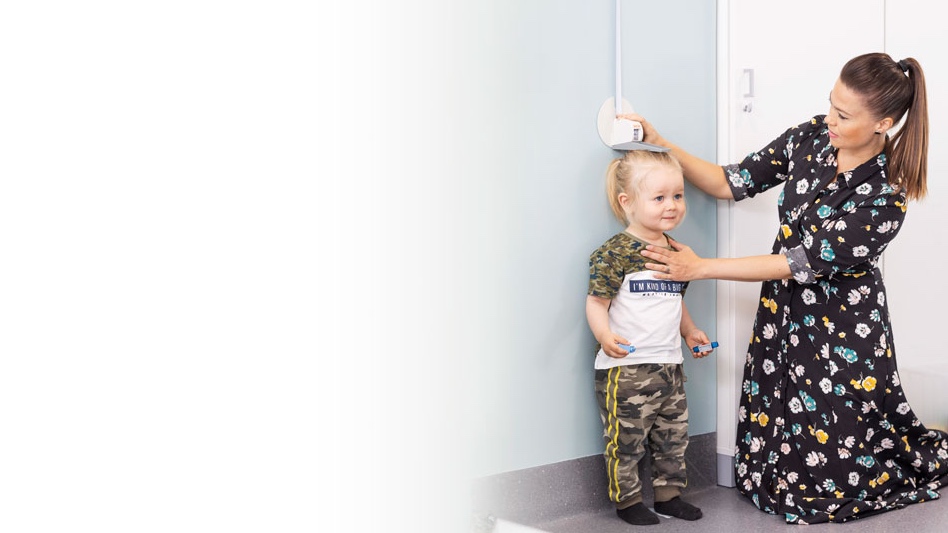 Marjon esitys Kerralla kuntoon klinikkamallista ..\Kerralla kuntoon klinikka\KERRALLA KUNTOON KLINIKKA.pptx
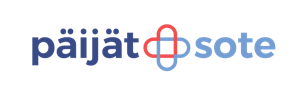 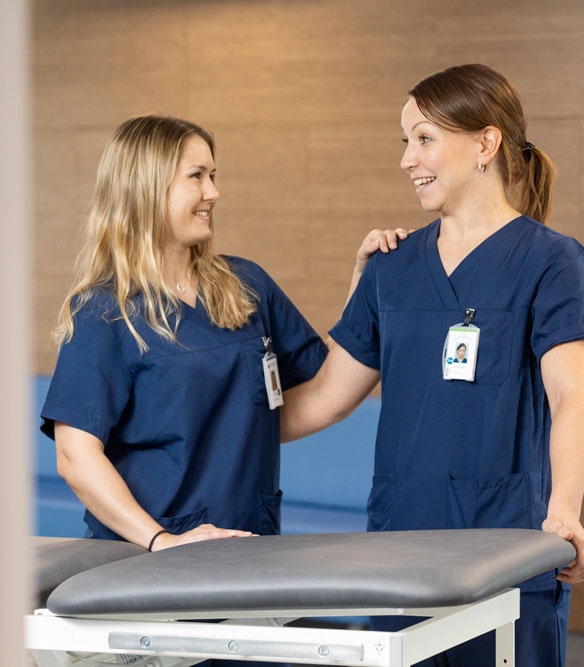 Marjon esitys Kerralla kuntoon klinikkamallista ..\Kerralla kuntoon klinikka\KERRALLA KUNTOON KLINIKKA.pptx
THL:n Innokylästä tukea muutokseen
Innokylän erikoissuunnittelijat Merja Lyytikäinen ja Hanne Savolainen olivat mukana suunnittelemassa 3.9.2021 Kehittämisaamupäivää.
Tarkoituksena helpottaa uuden toimintamallin käyttöön ottoa tammikuussa 2022
..\Kerralla kuntoon klinikka\Kerralla kuntoon 030921 Innokylä.pptx
Henkilöstön esiin nostamat uhkat
Ryhmä 1
Tunne, että tehostetaan liikaa
Sairastumisen seuraukset
Ennaltaehkäisy, omahoidon kontrolli
Tuleeko oikeanlaiset potilaat
Yhtä hoitosuunnitelmaa tekee monta hml:ä
tauottamiset? Pitkät hoitoajat
Potilaan jaksaminen
Miten instrumentit varataan
Miten arvioidaan aika, reilu tunti?
Yllättävät toimenpiteet 
Jääkö joku hoitamatta (jh), jos aika ei riitä?
Tuleeko ylitöitä? -> työuupumus
Ryhmä 2
Asenne
Asiakasvalinta
Aika
Paronhoito
Vastuu kokonaishoidosta
Shg määrä
Henkilökunnan ”sovitus”
Kätisyys (kuka liikkuu asiakas vai hlökunta)
Kellon väärin käyttö
Huoneen vaihto (ajankäytön kannalta)
Ryhmän 1 uhkat, 2 ryhmän ratkaisut niihin
Asiakasvalinta (miten valikoituu oikeanlaiset)
- asiakkaiksi RC-potilaat
Työikäiset
terveet
Ennaltaehkäisyn riittämättömyys
Potilasvalinnalla ratkaistaan (omahoito toimii heillä)
Riittääkö aika? (Ylitöitä)
Aloitetaan tietyllä ”pohjalla”, kapellimestari reagoi nopeasti tilanteisiin -> potilasmäärää muokataan ja päivän toimenpiteitä muokataan tarvittaessa. Vain vaiva tai tarkastus hoidetaan kiiretilanteissa.
Ryhmän 2 uhkat, 1 ryhmän ratkaisut niihin
Asiakasvalinta
Kriteerit (lomake)
Ajanvarauksessa HTA, riittävä määrä henkilökuntaa
Henkilökunnan pysyvyys/viihtyvyys
Vastuu kokonaishoidosta
Potilasvalinta
Siinä hetkessä vastuu hoidosta
Jh-jatkot omalle kirjalle
Kätisyys
Eri päivät vasureille/ oikeakätisille -> lääkäri/shg liikkuu